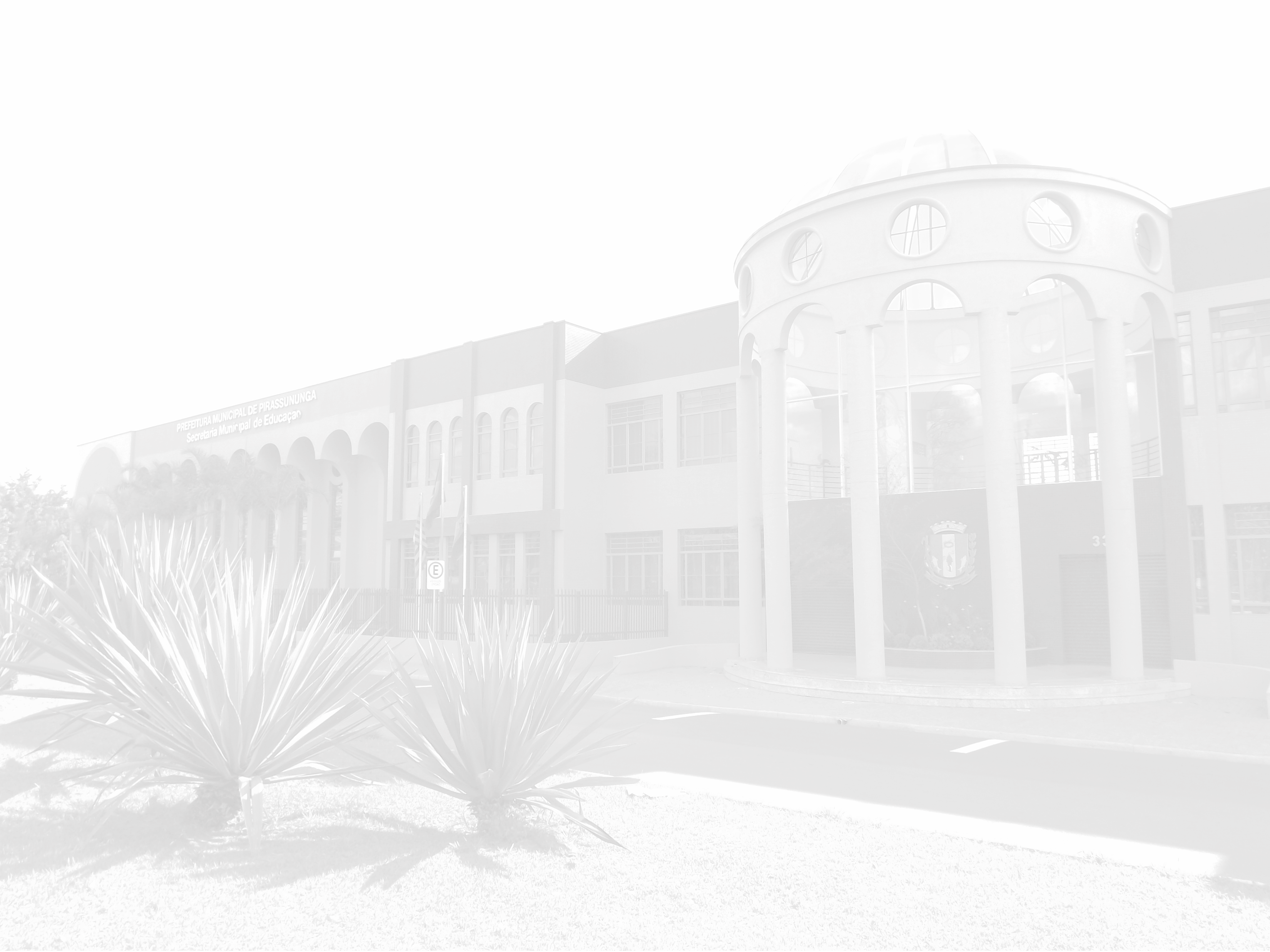 FÓRUM MUNICIPAL DE EDUCAÇÃO
VII CONFERÊNCIA
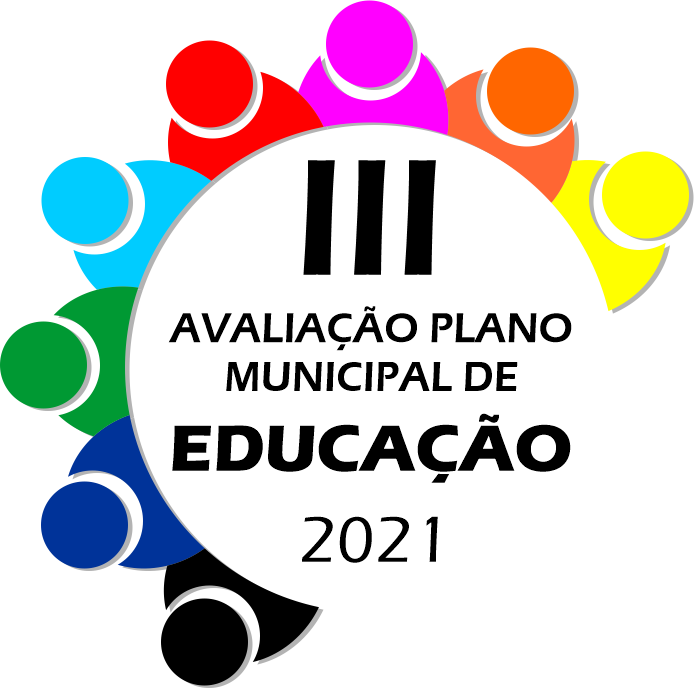 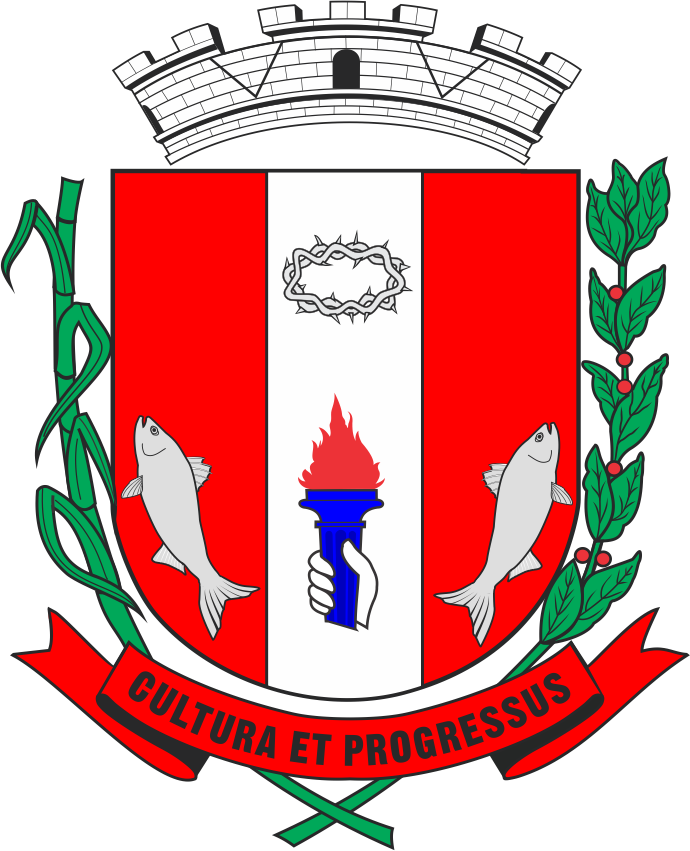 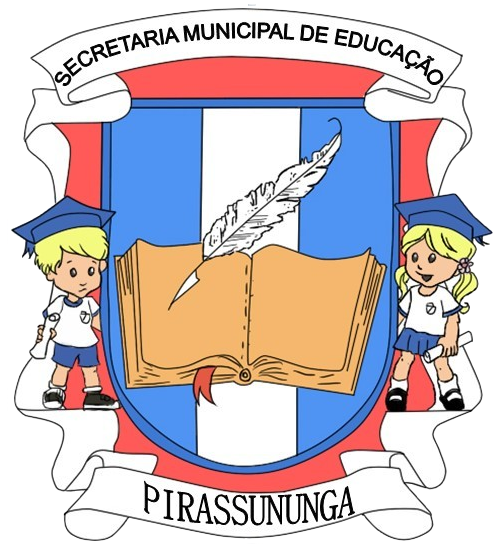 SECRETARIA MUNICIPAL DE
EDUCAÇÃO
PREFEITURA MUNICIPAL DE
PIRASSUNUNGA
Gt – Educação Infantil
Delegada: CRISTIANE ARAÚJO DE OLIVEIRA
META 1
Universalizar, até 2016, a educação infantil na pré-escola para as crianças de 4 (quatro) a 5 (cinco) anos de idade e ampliar a oferta de educação infantil em creches de forma a atender, no mínimo, 50% (cinquenta por cento) das crianças de até 3 (três) anos até o final da vigência deste PME.
Meta 1
META 1
MANTER
Meta 1
Gt – Ensino Fundamental
Delegada: MÁRCIA DOS SANTOS LOURENÇO TURATTI
META 2
Universalizar o ensino fundamental de 9 (nove) anos para toda a população de 6 (seis) a 14 (quatorze) anos e garantir que pelo menos 95% (noventa e cinco por cento) dos alunos concluam essa etapa na idade recomendada, até o último ano de vigência deste PME.
Meta 2
META 2
MANTER
Meta 2
META 5
Alfabetizar todas as crianças, no máximo, até o final do 3º (terceiro) ano do ensino fundamental.
Meta 5
META 5
MANTER
Meta 5
Meta 5 – Estratégia 5
Redefinição .......
Texto original
Sugestão de redefinição
Apoiar a alfabetização de crianças do campo e de populações itinerantes, com a produção de materiais didáticos específicos;
Apoiar a alfabetização de crianças do campo e de populações itinerantes, com a utilização do mesmo material didático da rede em questão (PNLD 2018);
META 6
Oferecer educação em tempo integral em, no mínimo, 50% (cinquenta por cento) das escolas públicas, de forma a atender, pelo menos, 25% (vinte e cinco por cento) dos alunos da educação básica.
Meta 6
META 6
MANTER
Meta 6
Gt – Ensino Médio
Delegada: ELIANA DE FÁTIMA QUIRINO
META 3
Universalizar, até 2016, o atendimento escolar para toda a população de 15 (quinze) a 17 (dezessete) anos e elevar, até o final do período de vigência deste PME, a taxa líquida de matrículas no ensino médio para 85% (oitenta e cinco por cento).
Meta 3
META 3
MANTER
Meta 3
META 7
Fomentar e garantir a qualidade da educação básica em todas as etapas e modalidades, com melhoria do fluxo escolar e da aprendizagem de modo a atingir as seguintes médias municipais para o Ideb:
(NR) - Alterado pela Lei Municipal Nº 5.162, de 20 de setembro 2017.
Meta 7
META 7
MANTER
Meta 7
Gt – Atendimento Educacional Especializado
Delegada:  Marielen AParecida Rocha Del bel
META 4
Universalizar, para a população de 4 (quatro) a 17 (dezessete) anos com deficiência, transtornos globais do desenvolvimento e altas habilidades ou superdotação, o acesso à educação básica e ao atendimento educacional especializado, preferencialmente na rede regular de ensino, com a garantia de sistema educacional inclusivo, de salas de recursos multifuncionais, classes, escolas ou serviços especializados, públicos ou conveniados.
Meta 4
META 4
MANTER
Meta 4
Meta 4 – Estratégia 2
Redefinição .....
Texto original
Sugestão de redefinição
Realizar busca ativa e ofertar atendimento à demanda manifesta pela família de crianças de0 (zero) a 3 (três) anos com deficiência, transtornos globais do desenvolvimento e altas habilidades ou superdotação em parceria com as instituições comunitárias, confessionais, filantrópicas sem fins lucrativos e com a Secretaria Municipal de Saúde;” (NR) - Alterado pela Lei Municipal Nº 5.162, de 20 de setembro 2017.
Atender à demanda manifesta pela família de crianças de 0 (zero) a 3 (três) anos com deficiência, transtornos globais do desenvolvimento e altas habilidades ou superdotação em parceria com as instituições comunitárias, confessionais, filantrópicas sem fins lucrativos e com a Secretaria Municipal de Saúde.
Gt – Educação de Jovens e Adultos
DELEGADA: FÁTIMA GONÇALVES DOS SANTOS DAS DORES
META 8
Elevar a escolaridade média da população de 18 (dezoito) a 29 (vinte e nove) anos, de modo a alcançar, no mínimo, 12 (doze) anos de estudo no último ano de vigência deste Plano, para as populações do campo e dos 25% (vinte e cinco por cento) mais pobres, e igualar a escolaridade média entre negros e não negros declarados à Fundação Instituto Brasileiro de Geografia e Estatística - IBGE.
Meta 8
META 8
MANTER
Meta 8
Meta 8
META 9
Elevar a taxa de alfabetização da população com 15 (quinze) anos ou mais para 98% (noventa e oito por cento), bem como erradicar o analfabetismo absoluto e reduzir em 50% (cinquenta por cento) a taxa de analfabetismo funcional, até o final da vigência deste PME.
Meta 9
META 9
MANTER
Meta 9
Meta 9
Gt – Ensino Profissionalizante
DELEGADAO: NÃO DEFINIDO
META 10
Oferecer, no mínimo, 10% (dez por cento) das matrículas de educação de jovens e adultos, nos ensinos fundamental e médio, na forma integrada à educação profissional.” (NR) - Alterado pela Lei Municipal Nº 5.162, de 20 de setembro 2017.
Meta 10
Meta 10
META 11
Cooperar para a expansão das matrículas da educação profissional técnica de nível médio.
Meta 11
Meta 11
Gt – Ensino Superior
DELEGADA: RITA DE CASSIA MEDEIROS GOMES
META 12
Cooperar com as instituições públicas e estabelecer parcerias com as instituições privadas, de ensino superior, visando à ampliação da oferta de vagas neste nível de ensino, no município. (NR) - Alterado pela Lei Municipal Nº 5.162, de 20 de setembro 2017.
Meta 12
META 12
MANTER
Meta 12
Gt – Magistério
DELEGADA:  SUELEN MILENE APARECIDA DOS SANTOS BARBOSA
META 13
Colaborar com a União e o Estado para garantir a execução da política nacional de formação dos profissionais da educação de que tratam os incisos I, II e III do caput do art. 61 da Lei no 9.394, de 20 de dezembro de 1996, assegurado que todos os professores e as professoras da educação básica possuam formação específica de nível superior, obtida em curso de licenciatura na área de conhecimento em que atuam.
Meta 13
META 13
MANTER
Meta 13
META 14
Fomentar e viabilizar a formação de professores da educação básica, em nível de pós-graduação e garantir a todos os profissionais da educação básica formação continuada em sua área de atuação, considerando as necessidades, demandas e contextualizações dos sistemas de ensino. (NR) - Alterado pela Lei Municipal Nº 5.162, de 20 de setembro 2017.
Meta 14
Meta 14
META 14
MANTER
Meta 14
META 15
Valorizar os profissionais do magistério das redes públicas de educação básica de forma a equiparar seu rendimento médio ao dos demais profissionais com escolaridade equivalente, até o final do sexto ano de vigência deste PNE.
Meta 15
META 15
MANTER
Meta 15
META 16
Assegurar, no prazo de 2 (dois) anos, a revisão de plano de carreira para os  profissionais da educação básica da rede municipal de ensino, e ainda, ofertar cooperação técnica às instituições privadas de educação básica para instituição ou revisão de plano de carreira de seus profissionais, em qualquer caso, tomando como referência o piso salarial nacional profissional, definido em lei federal, nos termos do inciso VIII do art. 206 da Constituição Federal.
Meta 16
META 16
MANTER
Meta 16
Gt – Gestão e Financiamento da Educação
DELEGADA: NATHALIA MARTINS PIMENTA ZANETTI
META 17
Assegurar condições, em mesmo prazo previsto pelo PNE, para a efetivação da gestão democrática da educação, considerando critérios técnicos de mérito e desempenho, bem como consulta pública à comunidade escolar e à sociedade civil organizada, no âmbito da educação pública, prevendo apoio técnico da União para tanto. (NR) - Alterado pela Lei Municipal Nº 5.162, de 20 de setembro 2017.
Meta 17
Meta 17
META 17
MANTER
Meta 17
META 18
Redefinir o investimento público na educação pública municipal em face da ampliação das transferências previstas no PNE (Meta 20).
Meta 18
META 18
MANTER
Meta 18
Meta 18 – Estratégia 2
Redefinição .....
Texto original
Sugestão de redefinição
18.2) Fortalecer os mecanismos e os instrumentos que assegurem, nos termos do parágrafo único do art. 48 da Lei Complementar nº 101, de 4 de maio de 2000, a transparência e o controle social na utilização dos recursos públicos aplicados em educação, especialmente a realização de audiências públicas, a criação de portais eletrônicos de transparência e a capacitação dos membros de conselhos de acompanhamento e controle social do Fundeb, com a colaboração do Ministério da Educação, da Secretaria de Educação do Estado e entre Municípios e os Tribunais de Contas da União e do Estado;
O parágrafo único desta Lei foi revogado em 2016 e substituídos por parágrafos 1° ao 6°
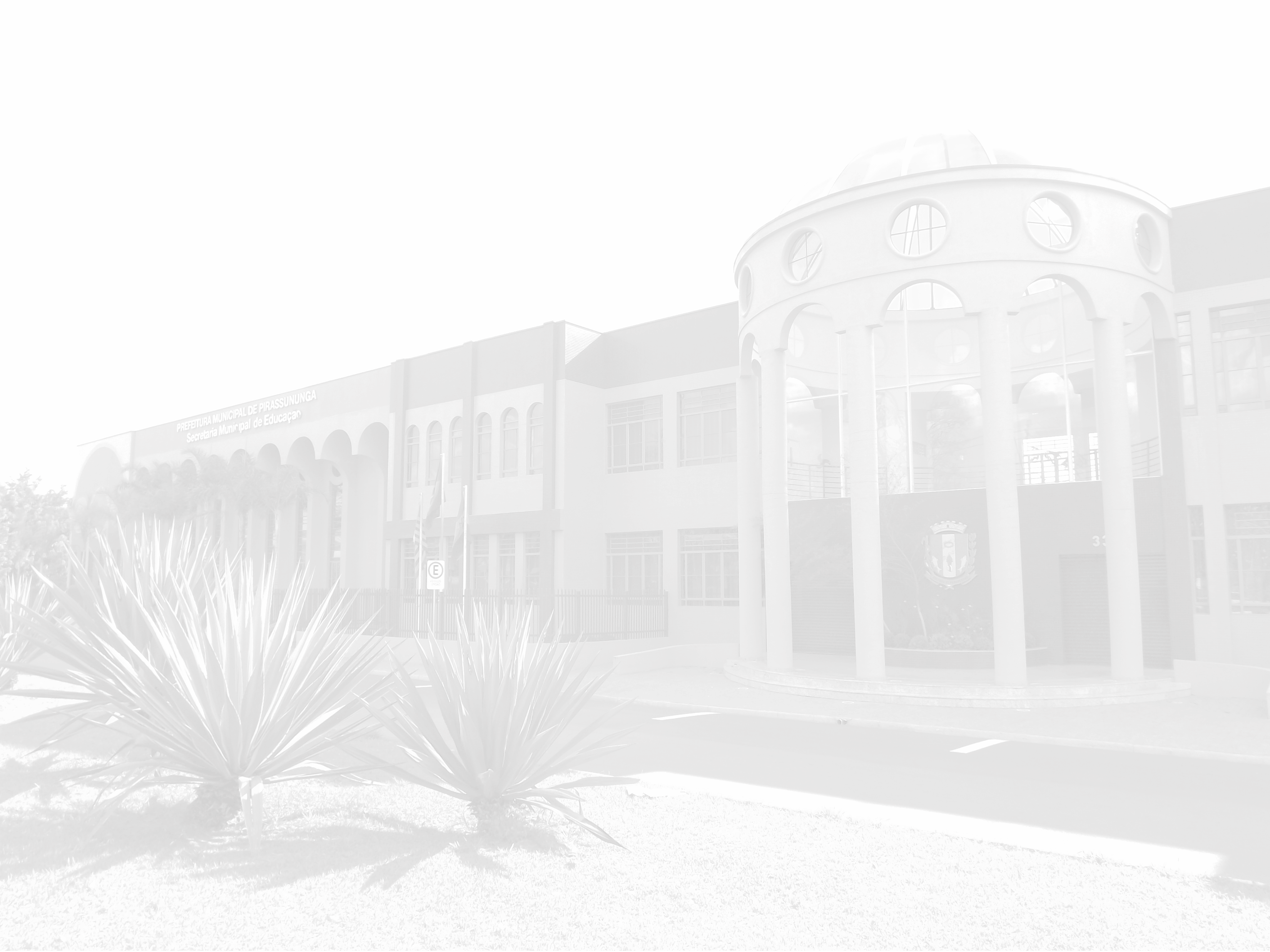 FÓRUM MUNICIPAL DE EDUCAÇÃO
VII CONFERÊNCIA
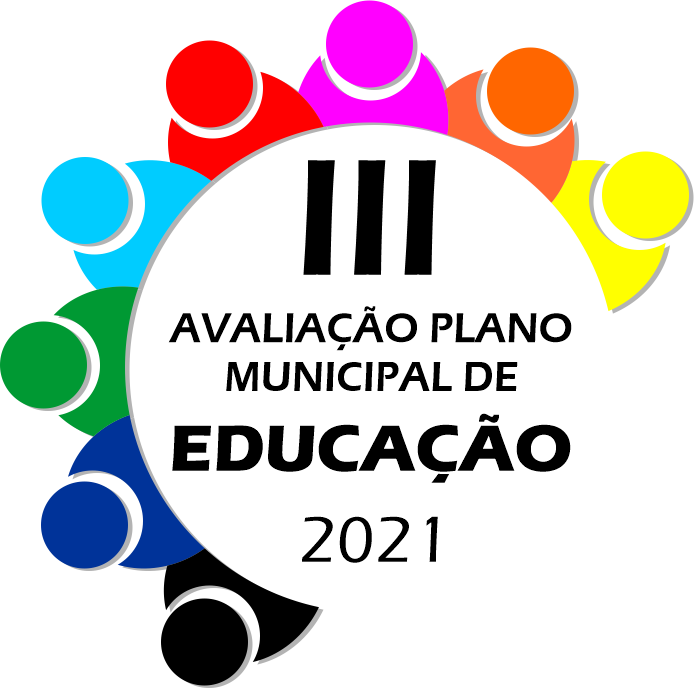 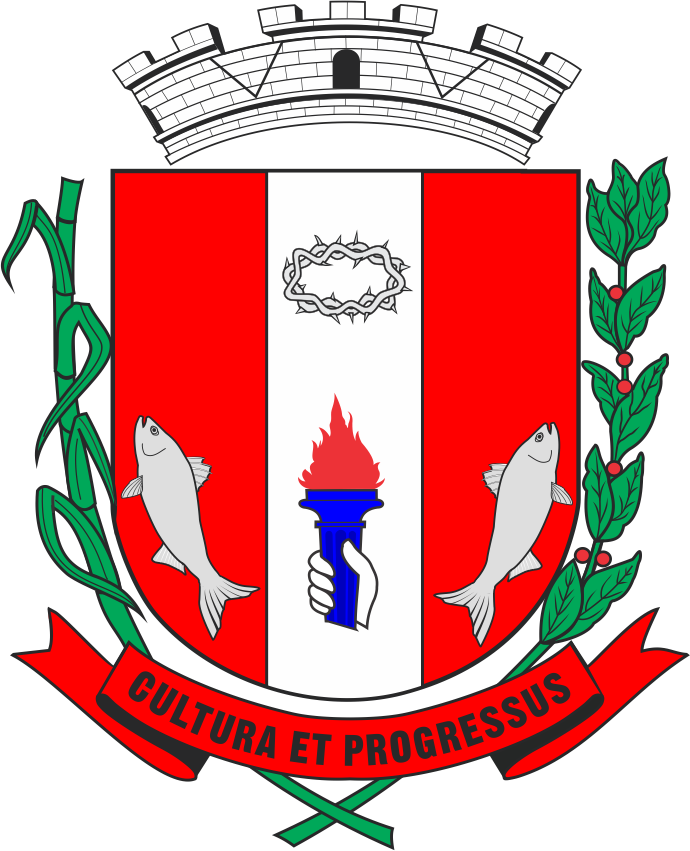 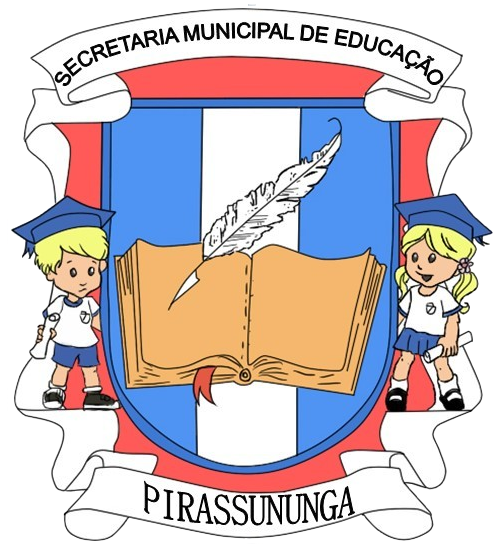 SECRETARIA MUNICIPAL DE
EDUCAÇÃO
PREFEITURA MUNICIPAL DE
PIRASSUNUNGA